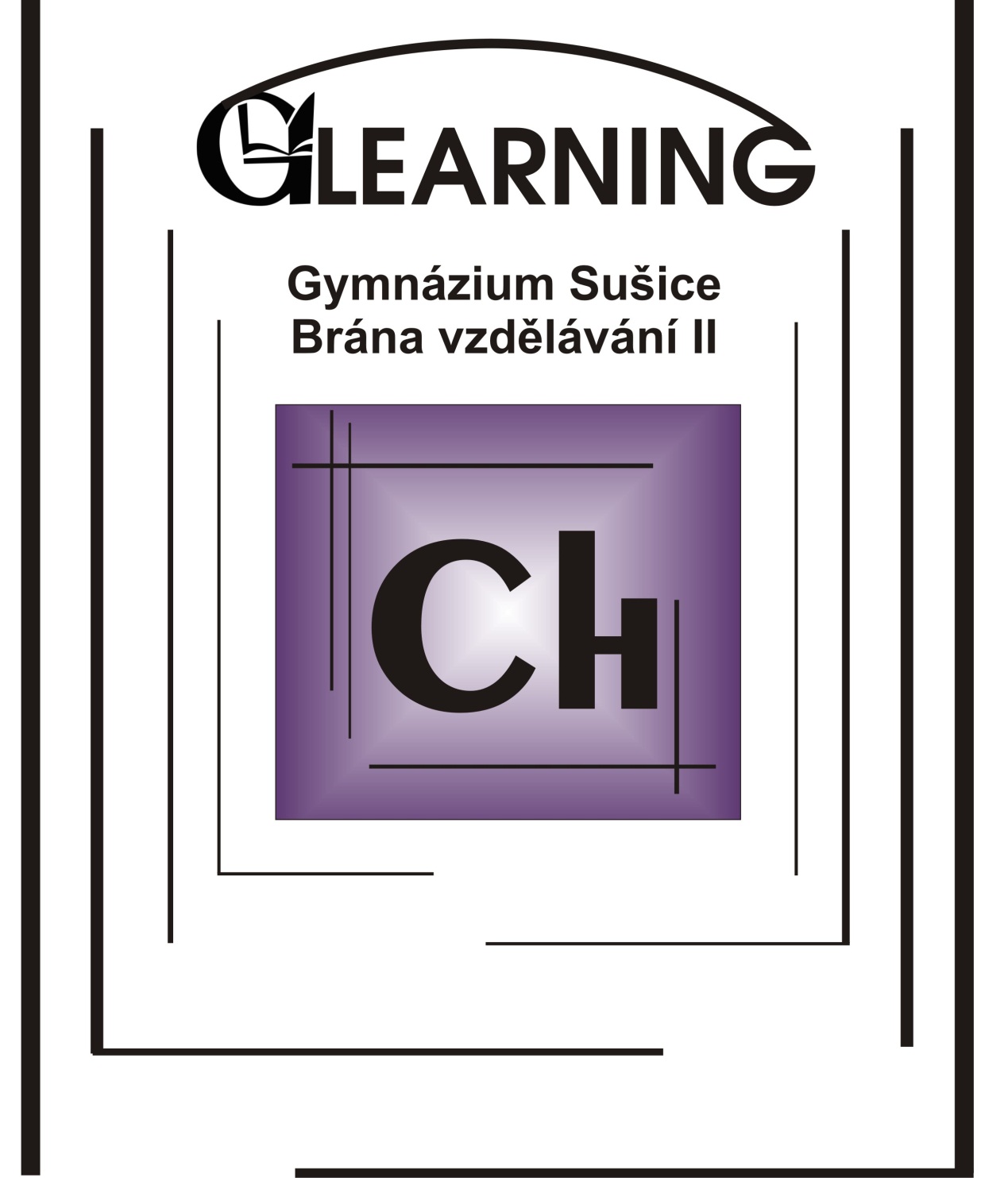 Karboxylové kyseliny, 
vznik a
chemické vlastnosti
CH-2 Organická chemie, DUM č. 12
Mgr. Radovan Sloup
3. ročník čtyřletého studia
Gymnázium Sušice
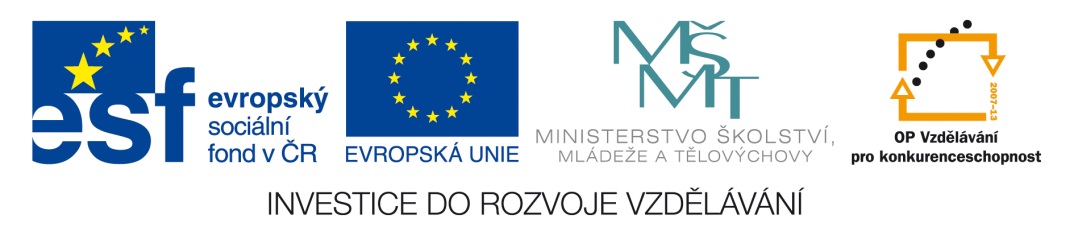 Tento materiál byl vytvořen v rámci projektu Gymnázium Sušice – Brána vzdělávání II
Karboxylové kyseliny, vznik
O2
O2
CH3CH2OH
CH3CHO  + H2
O2
CH3CHO
CH3COOH
1. vznikají oxidací primárních alkoholů:
O2
vzniká nejprve aldehyd a později karboxylová kyselina
[Speaker Notes: zdůraznit UNIVERZÁLNOST  1. způsobu názvosloví]
Karboxylové kyseliny, vznik
2. vznikají katalytickou oxidací aromatických uhlovodíků:
O
O
C
C
OH
O2, V2O5
O2
O
C
OH
C
O
O
vzniká nejprve anhydrid a později karboxylová kyselina
[Speaker Notes: zdůraznit UNIVERZÁLNOST  1. způsobu názvosloví]
Karboxylové kyseliny, vznik
3. vznikají oxidací postranního řetězce aromatických uhlovodíků manganistanem draselným:
CH3
COOK
COOH
H+
KMnO4
vzniká nejprve sůl a později karboxylová kyselina
[Speaker Notes: zdůraznit UNIVERZÁLNOST  1. způsobu názvosloví]
Karboxylové kyseliny, reakce
2CH3COOH  +  2Na
2CH3COONa + H2
COOH
COOK
+ H2
+ 2K
2
2
důkaz kyselosti:
1. reakce kyseliny s neušlechtilým kovem:
vzniká sůl kyseliny a uvolňuje se vodík
[Speaker Notes: zdůraznit UNIVERZÁLNOST  1. způsobu názvosloví]
Karboxylové kyseliny, reakce
CH3COOH  +  NaOH
CH3COONa + H2O
důkaz kyselosti:
2. reakce kyseliny s alkalickým hydroxidem:
!NEUTRALIZACE!
COOH
COOK
+ H2O
+ KOH
vzniká sůl kyseliny a uvolňuje se voda
[Speaker Notes: zdůraznit UNIVERZÁLNOST  1. způsobu názvosloví]
Karboxylové kyseliny, reakce
CH2-OH
CH2- OH
CH – COOR  +  H2O
CH –OH  + RCOOH →
CH2- OH
CH2-OH
Esterifikace: reakce alkoholu a karboxylové kyseliny, při které vzniká ester a voda.
R'-OH + R-COOH → R-COOR' + H2O
C2H5-OH  + CH3-COOH → CH3-COOC2H5+H2O
podle vzoru nahoře zkuste doplnit produkty reakce:
podle předchozího přehledu doplň následující reakce:

    CH3 – CH2 – COOH +   Li →

    CH3 – COOH  +   Ca(OH)2 →

                                    

			
			+   K →




C6H5COOH     +     NaOH  →
CH3 – CH2 – COOLi   +  H2

(CH3 – COO)2Ca +   H2O

                                    

			
			+ H2
			



C6H5COONa     +     H2O
COOH
COOK
HOOC
KOOC
2
2
2
2
2
2
Karboxylové kyseliny, vznik a chemické vlastnosti
Vytvořeno v rámci projektu Gymnázium Sušice - Brána vzdělávání II

Autor: Mgr. Radovan Sloup, Gymnázium Sušice
Předmět: Chemie (Organická chemie)
Třída: třetí ročník čtyřletého gymnázia
Označení: VY_32_INOVACE_Ch-2_12
Datum vytvoření: listopad 2012

Anotace a metodické poznámky
Prezentace provádí studenty kapitolou chemických vlastností karboxylových kyselin. V úvodu jsou naznačeny základní reakce vzniku těchto látek. Tyto reakce je možné doplnit reálným experimentem, oxidací alkoholu pomocí rozžhaveného měděného plíšku. V další části jsou reakce, potvrzující kyselý charakter těchto sloučenin. Reakce s neušlechtilými kovy a alkalickými hydroxidy. Pro reálný experiment je například vhodná reakce sodíku s kyselinou octovou. Během prezentace se objeví několik úkolů. Ty mohou studenti řešit s pomocí obecného zápisu, který je vždy uveden v horní části slidu. V závěru jsou pro samostatnou práci vybrány typické reakce karboxylových kyselin.

Použité materiály:
Honza, J.; Mareček, A.; Chemie pro čtyřletá gymnázia (3.díl). Brno: DaTaPrint, 2000;ISBN 80-7182-057-1
Pacák, J.; Chemie pro 2. ročník gymnázií. Praha: SPN, 1985

Obrázky a schémata jsou dílem autora prezentace.
Vše je vytvořeno pomocí nástrojů Power Point 2003

Materiály jsou určeny pro bezplatné používání pro potřeby výuky a vzdělávání na všech typech škol 
a školských zařízení. Jakékoliv další využití podléhá autorskému zákonu.